TRƯỜNG TIỂU HỌC NGỌC LÂM
Môn: Toán
Bài 41: ÔN TẬP CHUNG
Giáo viên: Đỗ Thị Kiều Hoa
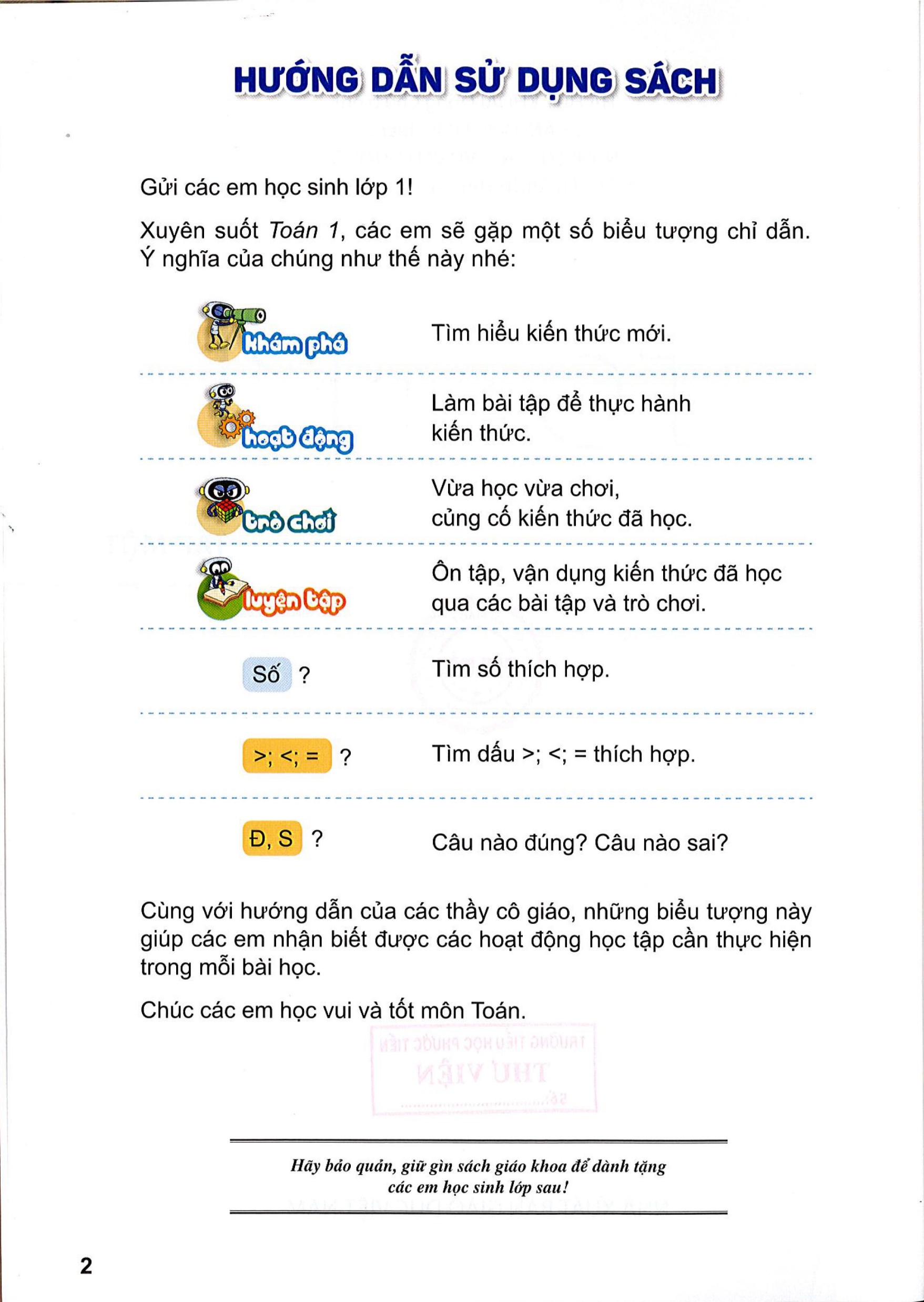 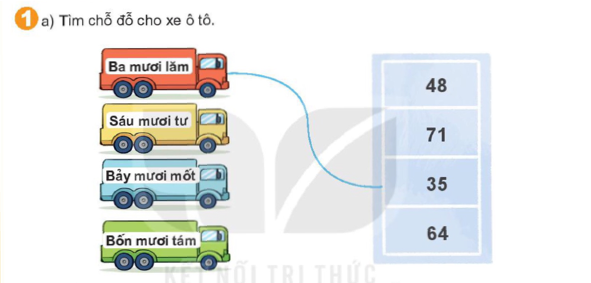 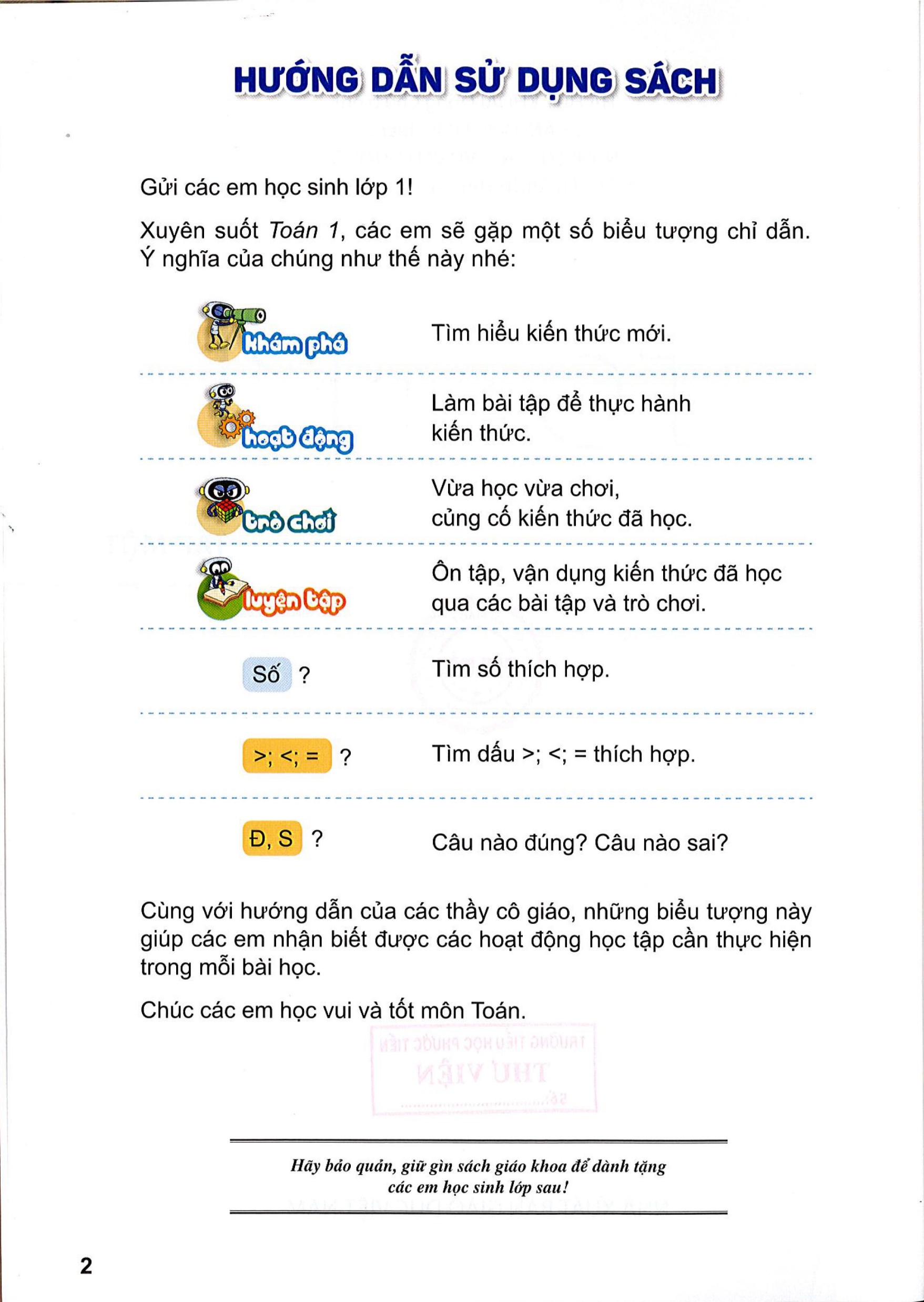 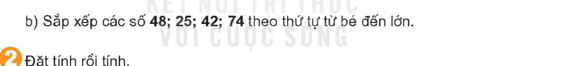 74.
42;
48;
25;
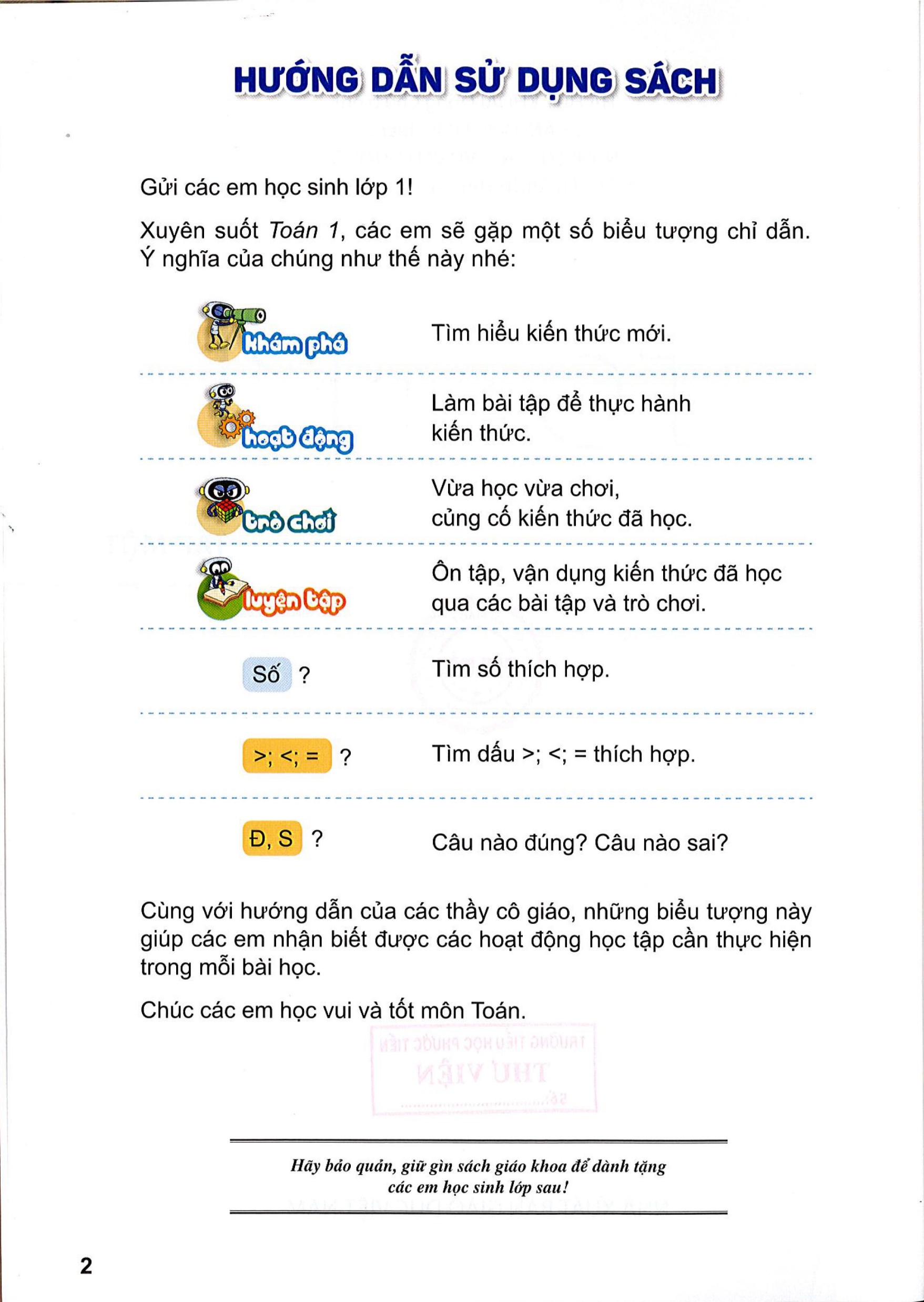 78
  6
-
13
 5
42
56
69
63
18
72
+
+
-
98
6
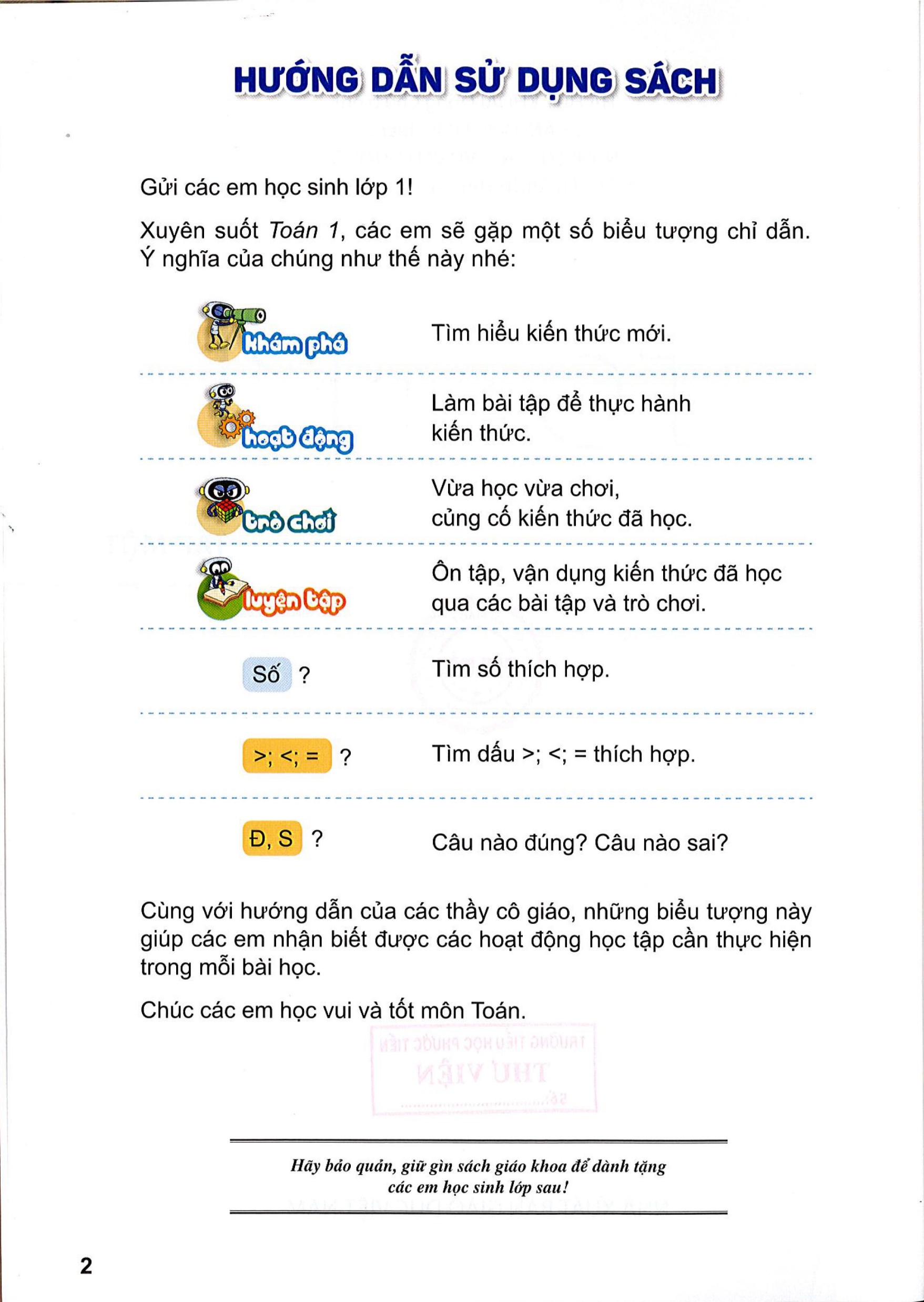 Đồng hồ chỉ 5 giờ
Đồng hồ chỉ 2 giờ
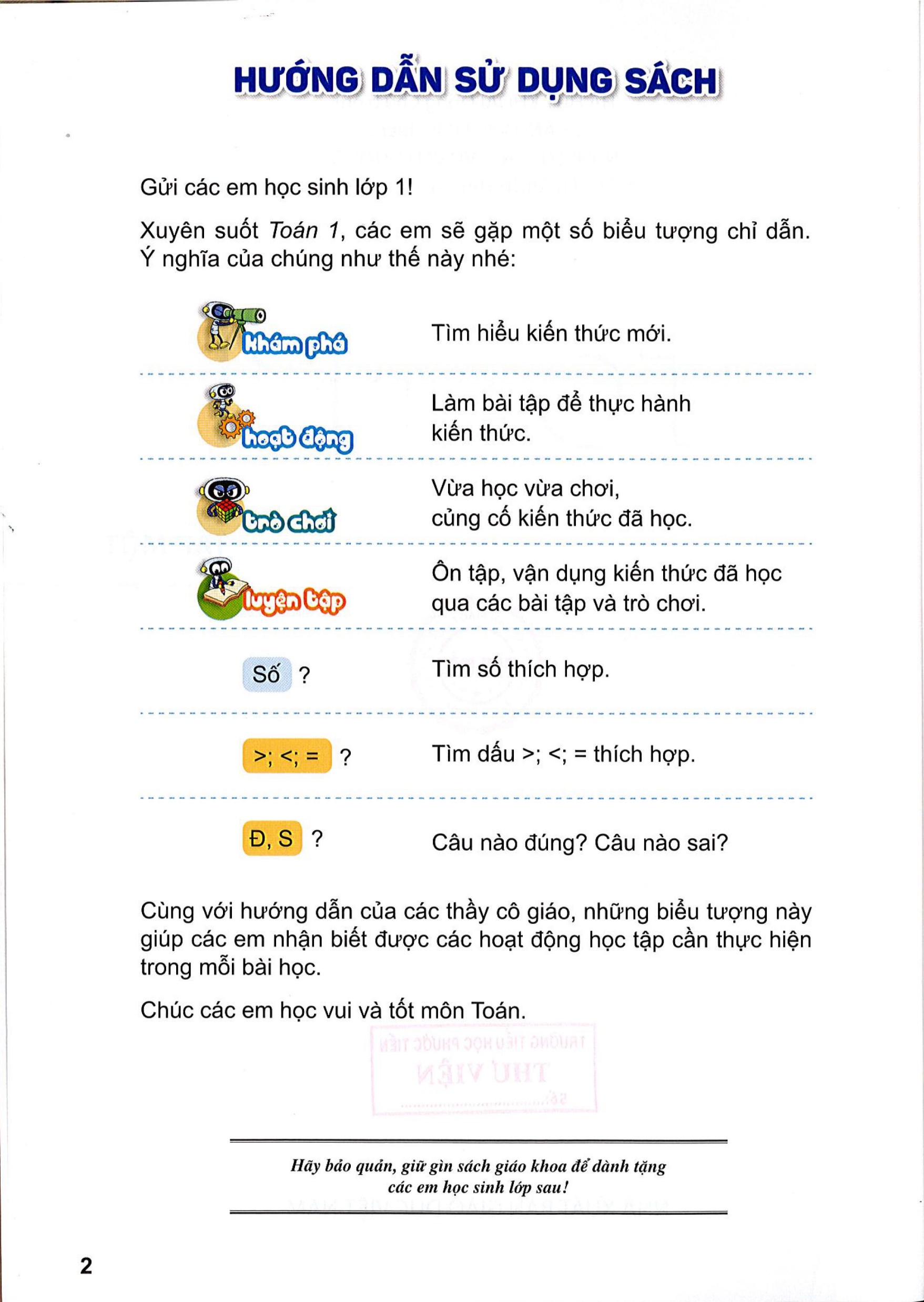 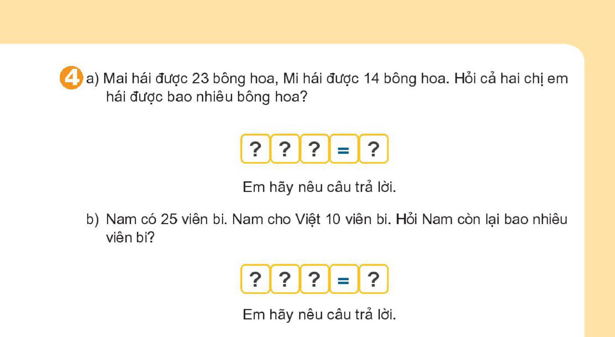 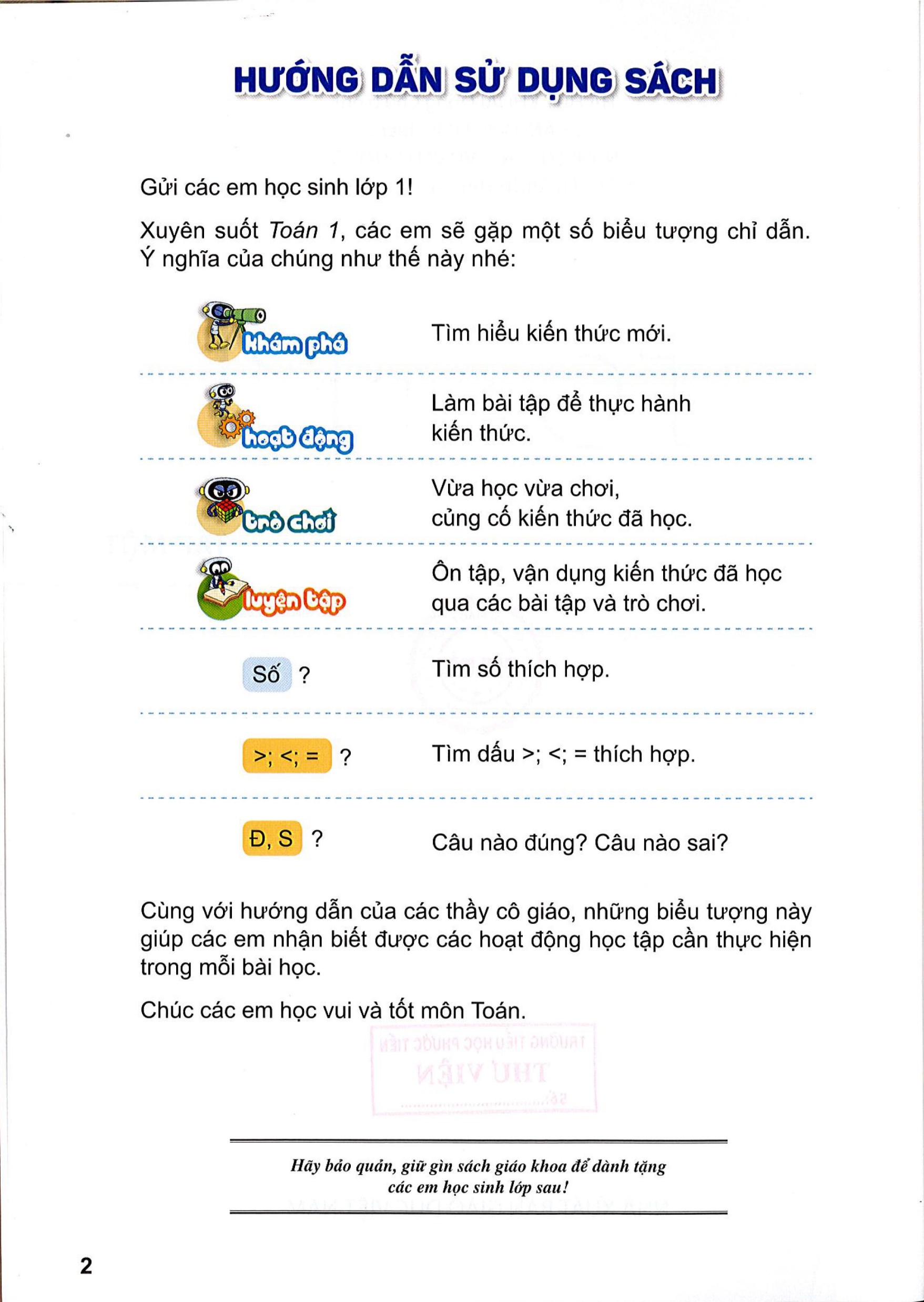 Cả hai chị em hái được 37 bông hoa.
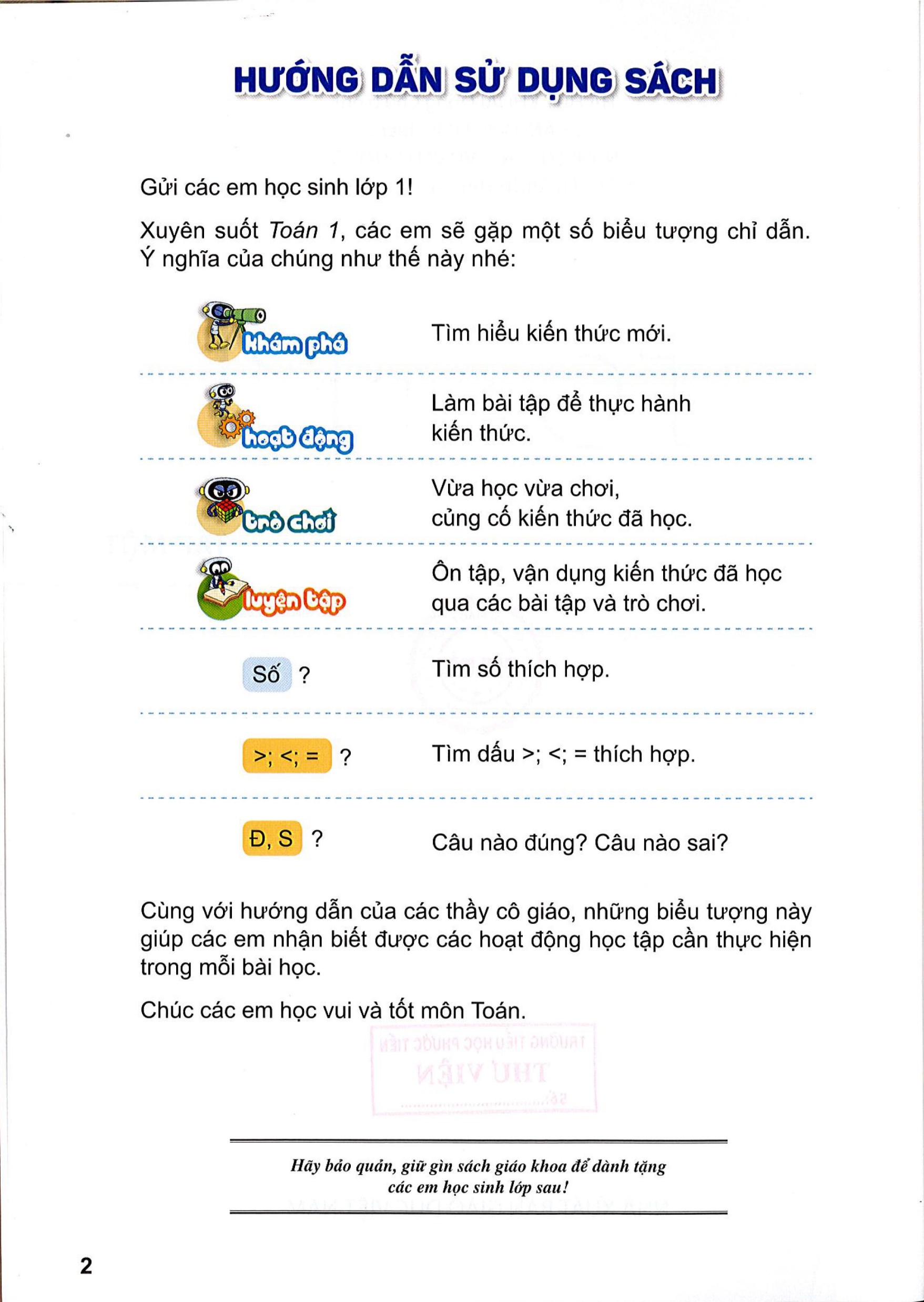 Nam còn lại 15 viên bi
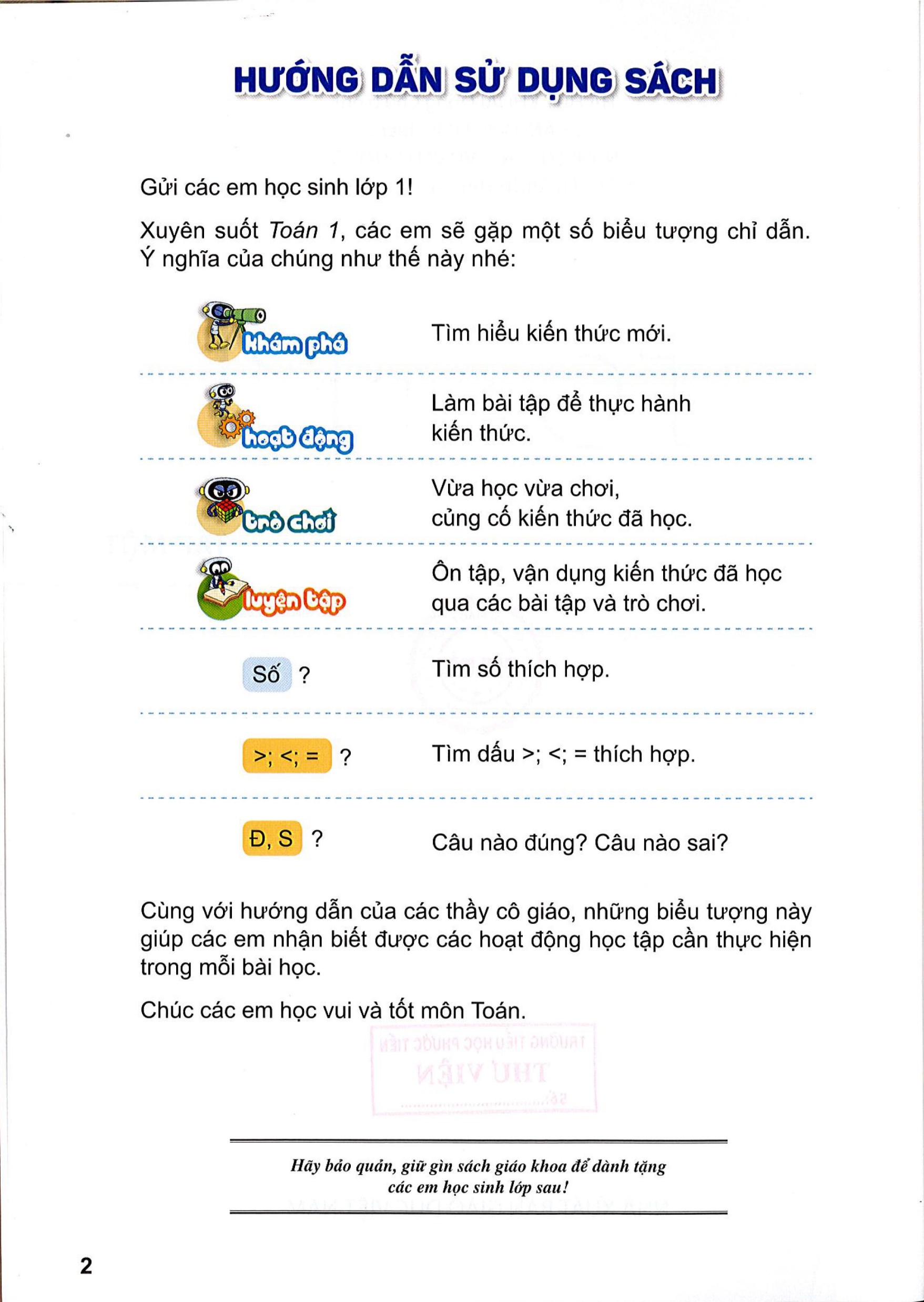 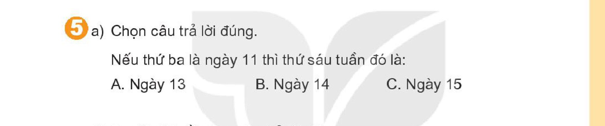 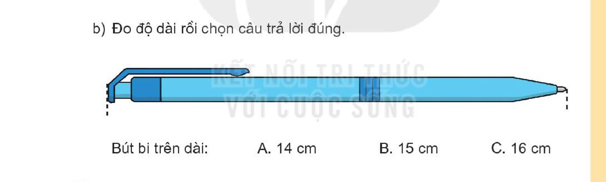 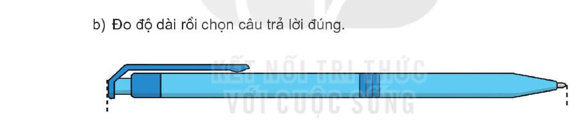 16
0
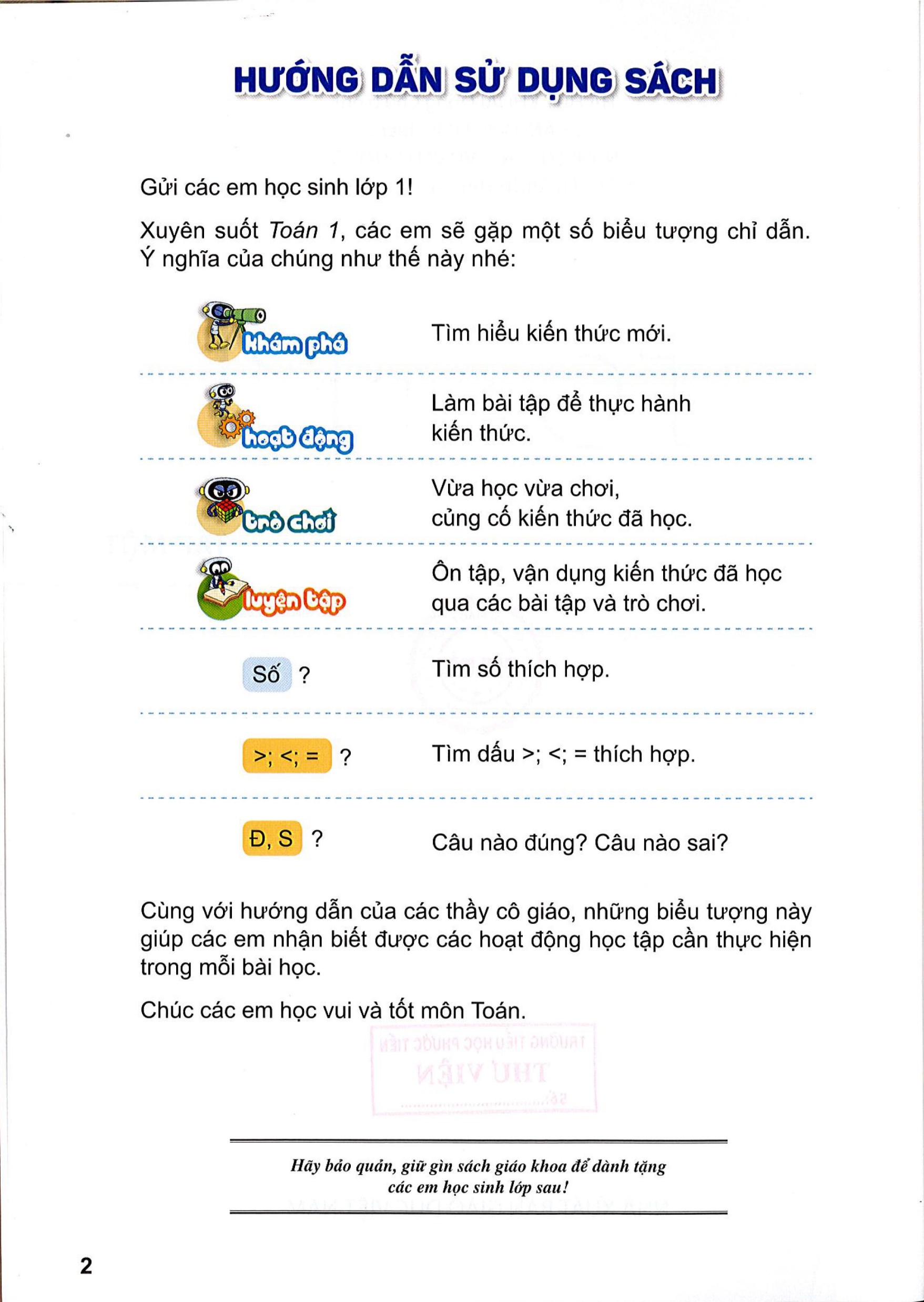 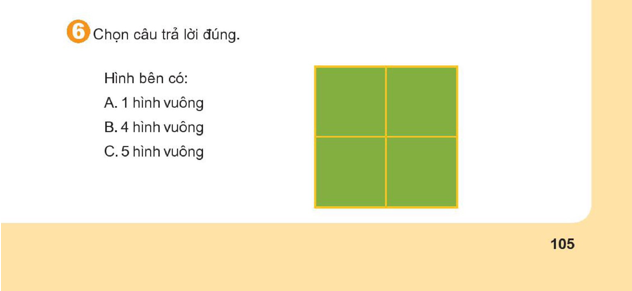 CẢM ƠN CÁC EM ĐÃ CHÚ Ý LẮNG NGHE
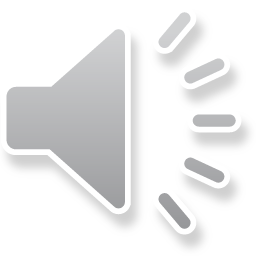